FORMATION SUR LE PLAN DE FORMATIONET LA PROGRESSIONEN BAC PRO VENTE
Le 8  Décembre 2016
FEUILLE DE ROUTE
ACCUEIL DES COLLEGUES
PRESENTATION DU BAC PRO VENTE   
LES NOUVEAUTES
RECHERCHE DU REFERENTIEL
LE PLAN DE FORMATION  ET PROGRESSION
Transversalité entre : La négociation, la prospection , le suivi de la clientèle et l’Eco Droit 
- RESTITUTION DU TRAVAIL
TRAVAIL EN ATELIER
LE PLAN DE FORMATION  TRANSVERSAL DE LA 1ERE VENTE

LE PLAN DE FORMATION DE LA TERMINALE VENTE
PROGRESSION TRANSVERSALE  CLASSE DE PREMIERE 
PROGRESSION TRANSVERSALE EN CLASSE DE TERMINALE VENTE
RESTITUTION  DU TRAVAIL
Les nouveautés 2016le B.O 2016 N°13 du 31 mars 2016
1- Améliorer la transition entre la classe de troisième et le lycée professionnel pour mieux informer et préparer les collégien(ne)s et leurs familles sur les métiers et les spécificités de la formation professionnelle
2- Accueillir les élèves afin de favoriser leur intégration et marquer leur entrée dans la voie professionnelle, expliciter les attentes de l'équipe pédagogique, les sensibiliser aux compétences et aux comportements attendus au lycée et en milieu professionnel.
Créer des conventions de jumelage entre le collège d'une part et lycées professionnels et CFA d'autre part.
Dès le début de l'année scolaire, une période spécifique d'accueil et d'intégration sera organisée par l'équipe pédagogique et s'inscrira naturellement dans le projet d'établissement.
3 - Rendre les choix d'orientation plus réversibles pour confirmer, consolider ou ajuster le projet du jeune, élément déterminant pour sa réussite et sa persévérance scolaire
Un(e) élève qui s'est manifestement trompé(e) d'orientation pourra, jusqu'aux vacances de la Toussaint, sur proposition de l'équipe pédagogique  et avec l'accord de l'élève et de sa famille, changer d'orientation.
4 - Mieux préparer l'élève aux périodes de formation en milieu professionnel
Afin d'accorder à la première période de formation en milieu professionnel l'attention qu'elle mérite et favoriser son bon déroulement, une préparation à l'arrivée en milieu professionnel devra être élaborée par l'équipe pédagogique dès la rentrée 2016.
Cette préparation se déroule au lycée avant la première période de formation en milieu professionnel et/ou pendant celle-ci et associe l'équipe pédagogique et l'organisme d'accueil.
LA SEMAINE DE PREPARATION AUX PFMP
PREPARATION DE L’ELEVE
UNE SEMAINE DEDIEE A LA PFMP:
A DEFINR :
ACTIONS A REALISER :
(Fiche signalétique, Appel téléphonique, définir les travaux à réaliser   et comment les transmettre, l’évaluation?.......
PRESENTATION AU TUTEUR DE SA FONTION 
Informer le tuteur de son rôle:
l’accompagner de l’élève dans son projet.
CONVENTIONS
ANNEXES PEDAGOGIQUES
LIVRET 
REUNIONS D’INFORMATIONS…..
LA SEMAINE DE PREPARATION AUX PFMP
AVANT 
QUE FAIRE ?
OUTILS
5 - Alléger la pression certificative sur l'année de seconde pour rendre plus de temps aux apprentissages du jeune
La mise en œuvre du baccalauréat professionnel en trois ans et la création du diplôme intermédiaire délivrable à la fin de la classe de première professionnelle, ainsi que le développement d'une certification basée sur le contrôle en cours de formation (CCF), ont considérablement alourdi la pression des évaluations certificative dès la classe de seconde. Il sera donc mis fin, à partir de l'année 2016-2017, à toute évaluation certificative en classe de seconde professionnelle.
les situations d'évaluation seront  organisées en classe de première.
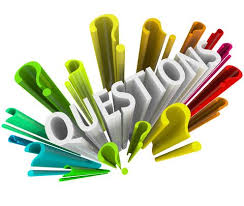 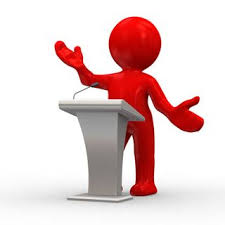 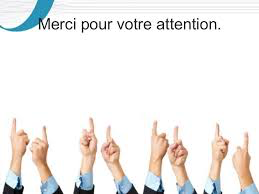